総括表の作成
給与支払報告書の概要
普通徴収切替理由書の作成
給与支払報告書提出後の手続き
個人別明細書の作成
ｅＬＴＡＸについて
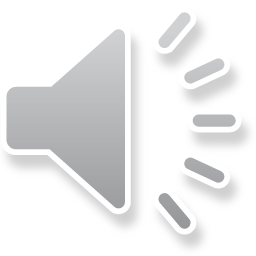 [Speaker Notes: 次に、総括表の書き方を説明いたします。

　★クリック★
◇画面が切り替わる◇]
川崎市提出用
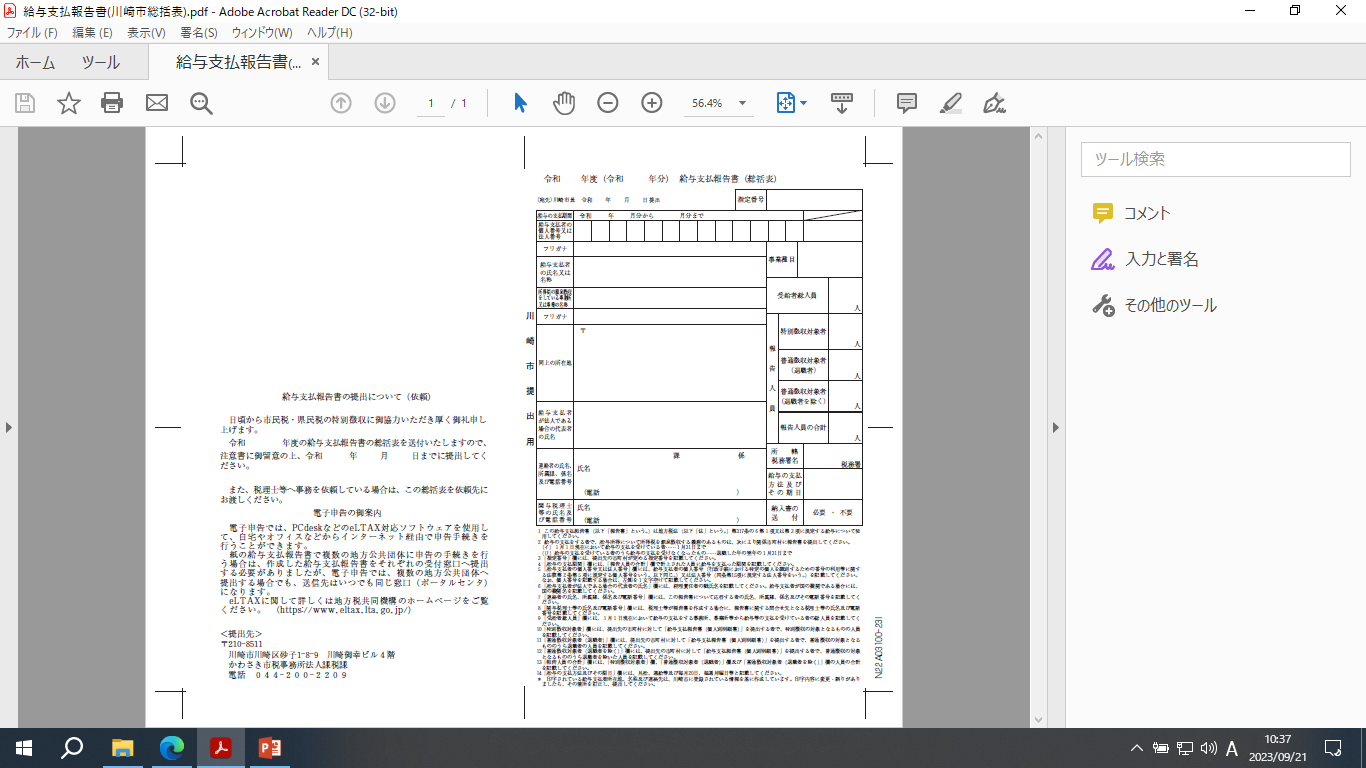 ６
５
住所
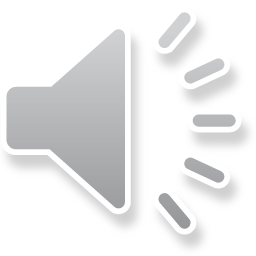 [Speaker Notes: ◇一呼吸おく◇

川崎市では、現在、特別徴収を行っている事業所等や
令和５年度分の給与支払報告書を提出された事業所等を対象に
「川崎市提出用」の総括表に
所在地や名称などを印字してお送りしています。
川崎市へ提出する際は、こちらの令和６年度用の総括表をお使いください。

また、独自に総括表を作成する場合でも、
「川崎市提出用」の総括表を必ず添えて提出してください。

なお、電子申告を利用されている事業所等には送付しておりません。

　　　★クリック★
　　　◇画面が切り替わる◇]
①個人番号又は法人番号を記入する
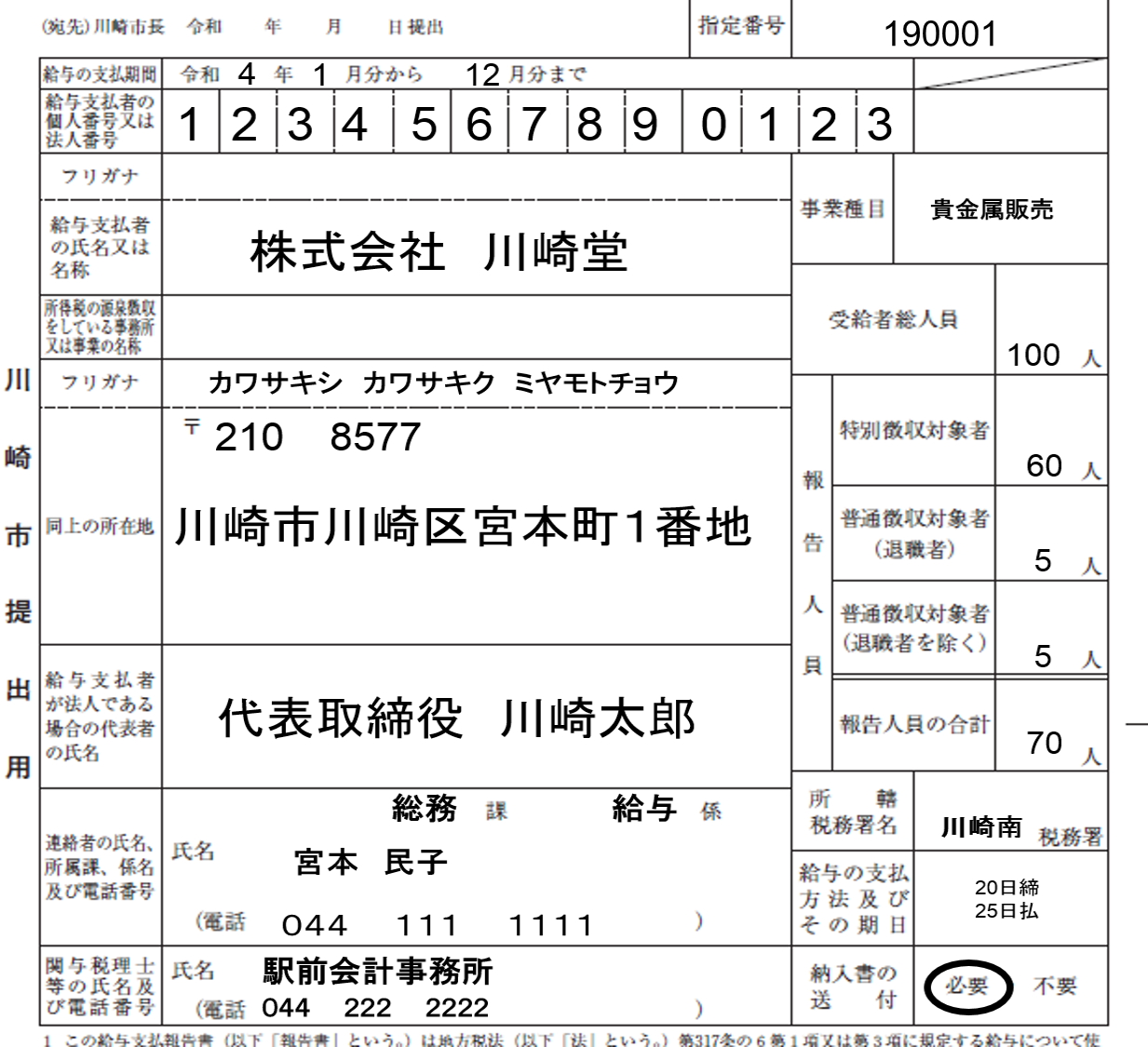 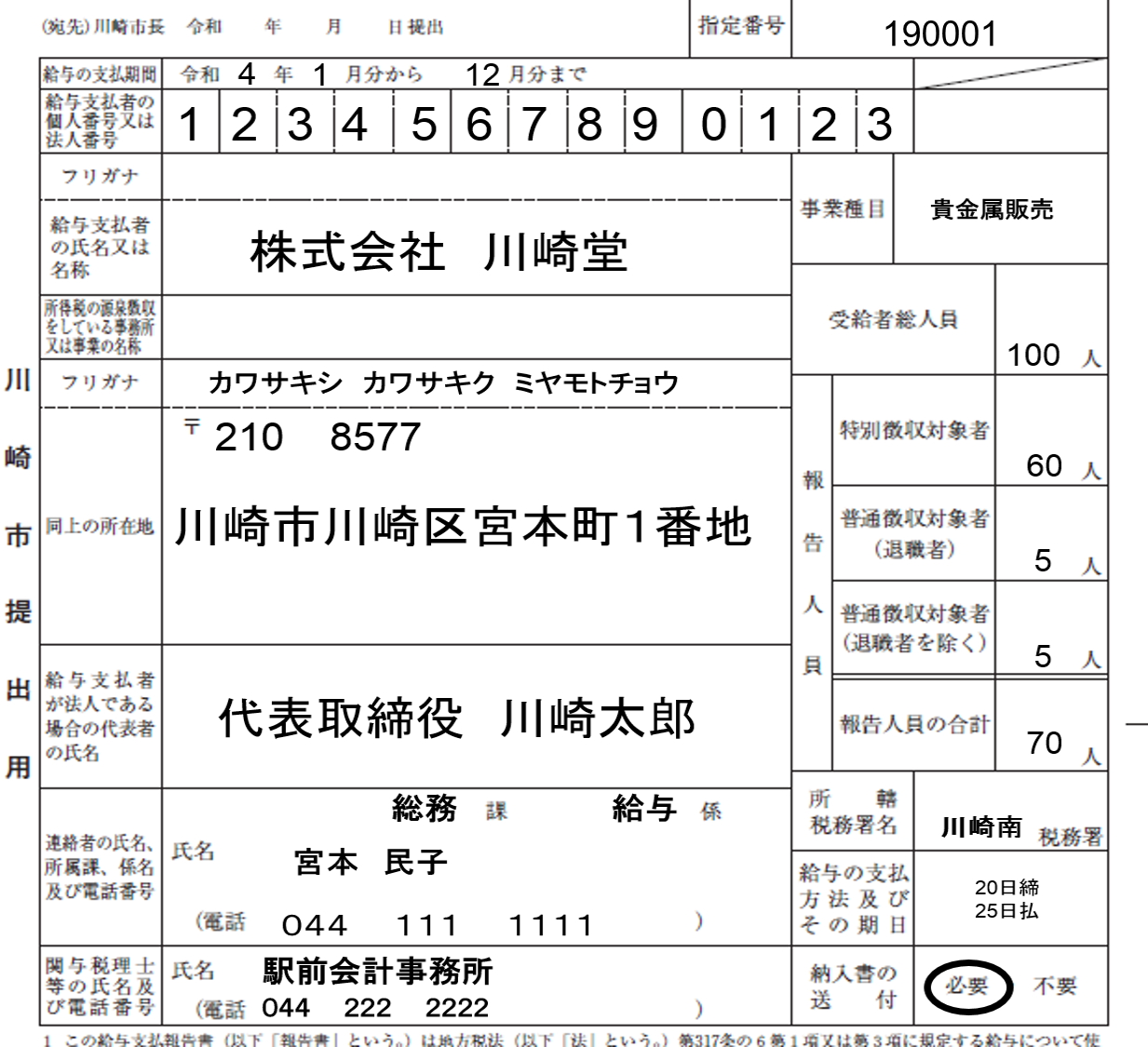 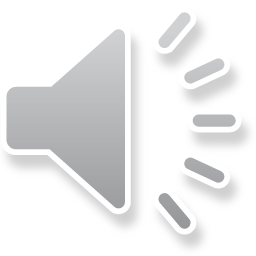 5
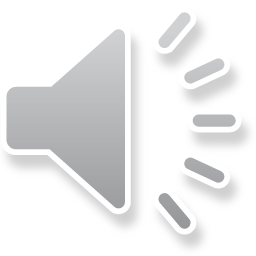 カブシキガイシャ　カワサキドウ
[Speaker Notes: 次に、記入方法を説明いたします。　
	★クリック　（法人番号が表示される）★
まず、「給与支払者の個人番号又は法人番号」の欄には、給与支払者が個人事業主
の場合には個人番号、法人の場合には法人番号を必ず記入してください。
　　　　　　　　　　★クリック　（人数がゆっくり表示される）★]